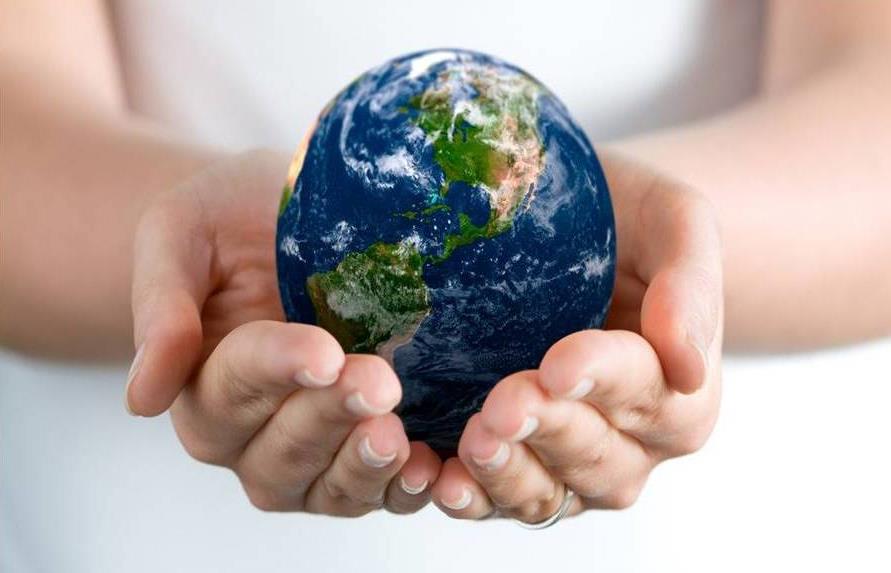 Тема: «День Земли»
Щебуняева Е.С.
Земля – наш дом
Земля – единственная из известных пока науке планет, на которой существует жизнь. Она отличается мягкими температурами, в ее атмосфере содержатся газы и вода, идеально подходящие для жизни растений и животных.
Океаны
Океаны представляют собой  огромные массы воды, находящиеся в постоянном движении и имеющие иногда несколько километров в глубину. Океанов 4: Тихий, Атлантический, Индийский, Северный Ледовитый.
Реки
На нашей планете тысячи и тысячи рек и речушек. Одни быстрые, бурные, другие спокойные, неторопливые. Но все они стремятся к морю.
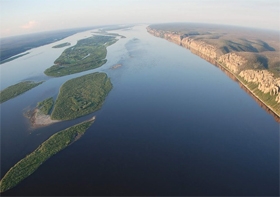 Одни реки зарождаются высоко в горах, другие из родников на равнинах.
Озера
Озеро – это впадина на земле, заполненная водой. Есть озера естественные, а есть искусственные, то есть созданные людьми.
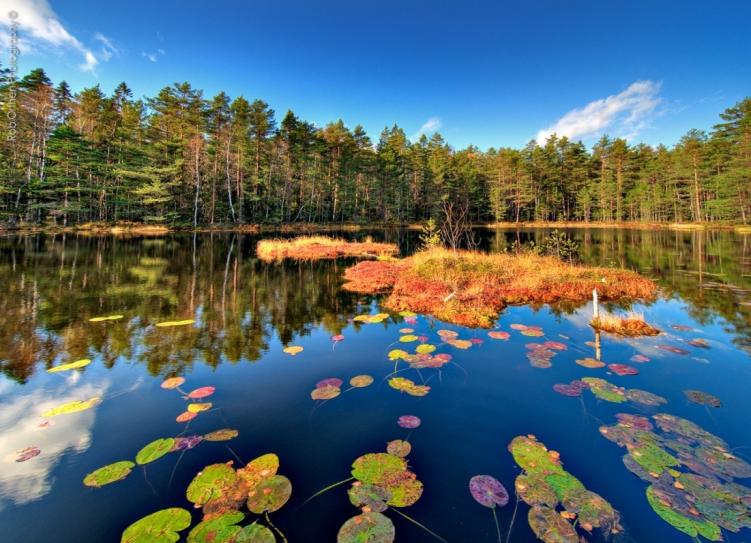 На Земле насчитывают 5 млн озер
Леса
Деревья обеспечивают пищу и кров животным и помогают сохранить воздух чистым.
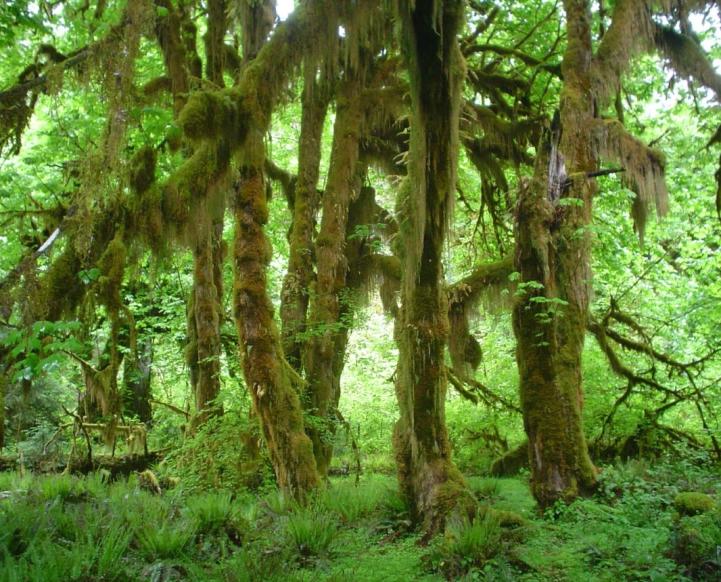 Леса – легкие нашей планеты. Вы знаете, какие бывают леса?
Горы
Горы – каменная одежда Земли.
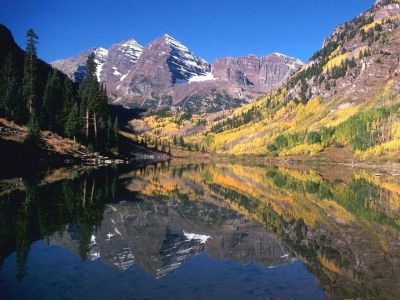 На вершинах некоторых гор настолько холодно, что их снежные шапки никогда не тают.
Пустыни
Значительные площади земного шара занимают пустыни. Там почти не бывает дождей, поэтому растений и животных очень мало. Ветер сдувает песок  в огромные холмы, которые называются  барханы.
Водопады
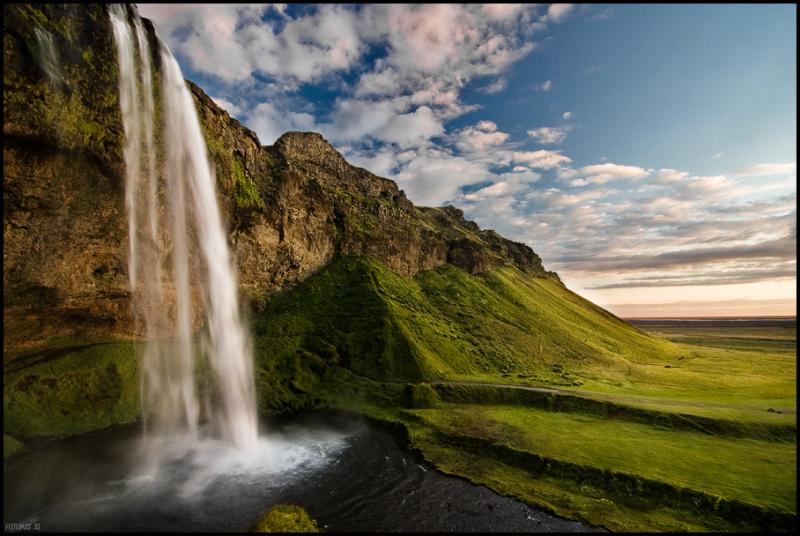 На Земле очень много красивых мест. Ниагарский водопад посещают миллионы туристов в год.
Вредный дым
Научившись использовать богатства Земли, люди облегчили себе жизнь. Но при они портят планету. Промышленные предприятия, электростанции, машины выделяют дым и газы в атмосферу.
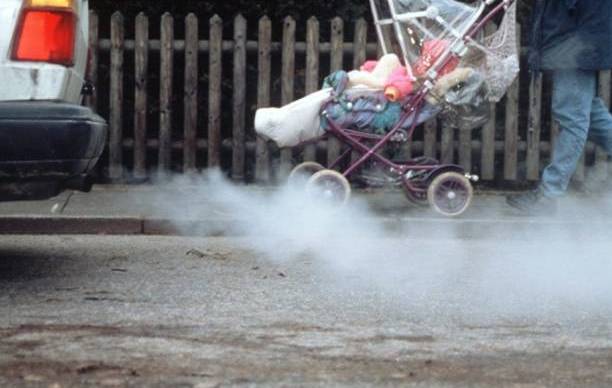 Это загрязняет воздух, нанося тем самым ущерб нашему здоровью и убивая природу.
Загрязнение воды
Города и заводы в них, фабрики и фермы сбрасывают  сточные воды и ядохимикаты в реки, озера и моря. Это загрязнение вредит водным растениям, животным и в конечном итоге, самим людям.
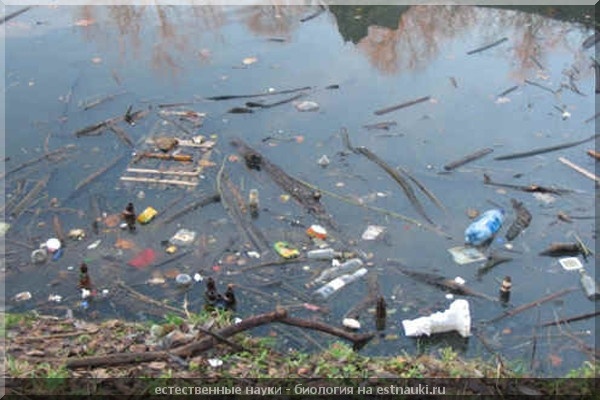 Отравляет водоемы и бытовой мусор. Воду  из грязных рек и озер нельзя использовать ни для питья, ни для купания.
Загрязнение лесов и побережий
Мусор  отравляет землю и воду.  
 Эти горы мусора оставили люди. Скажите, вам приятно гулять по такому грязному лесу или берегу моря?
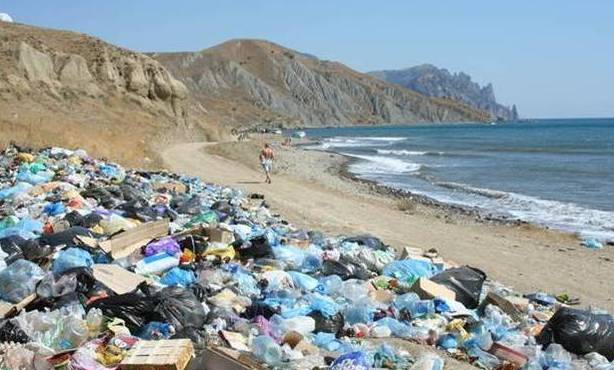 Особенно много мусора можно найти на местах пикников, после праздничных гуляний.
Мусор в природе
Полиэтилен и пластик могут оказаться через какое-то время очень далеко от того места, где они были брошены. От синтетического мусора страдают животные, птицы и, в конце концов, люди.
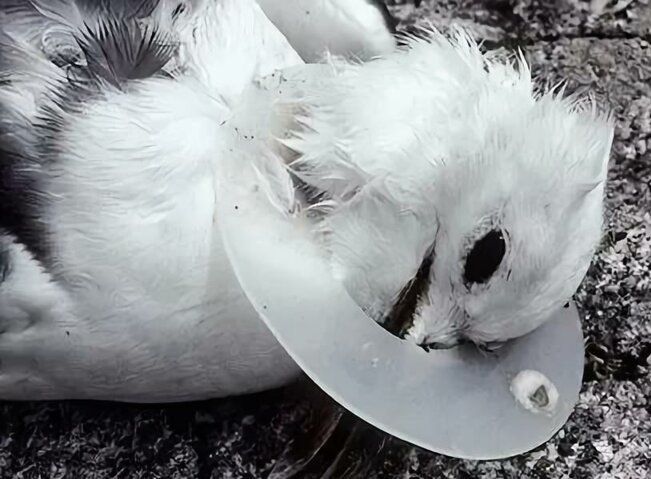 Сжигать синтетический мусор нельзя, так как при его горении выделяются очень вредные для человека вещества, вызывающие тяжелые заболевания.
Чем опасен синтетический мусор?
Использованные пластиковые бутылки, полиэтиленовые пакеты – синтетический мусор. Период их  утилизации составляет 200-500 лет
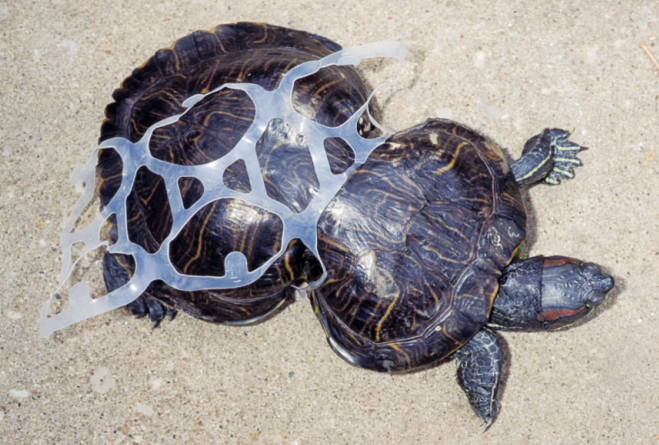 Посмотрите, как изуродован панцирь черепахи на фото.? Хорошо ли живется этой черепашке?
Пожары
Пожар в лесу может возникнуть тогда, когда молния попадает в высокое дерево. Но чаще всего причина пожара – преступное поведение человека.
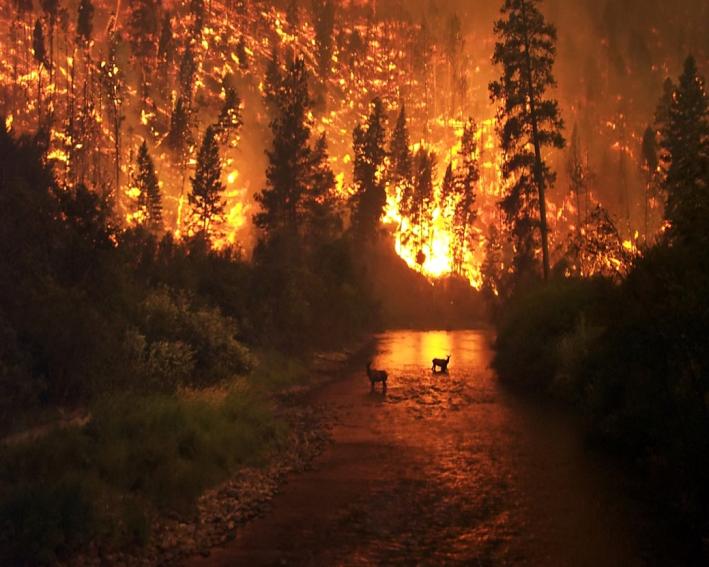 Пожар может начаться в лесу, а потом перекинуться в деревню и наоборот.  Непотушенный костер или окурок – причина пожара.
Разлив нефти в морях и океанах
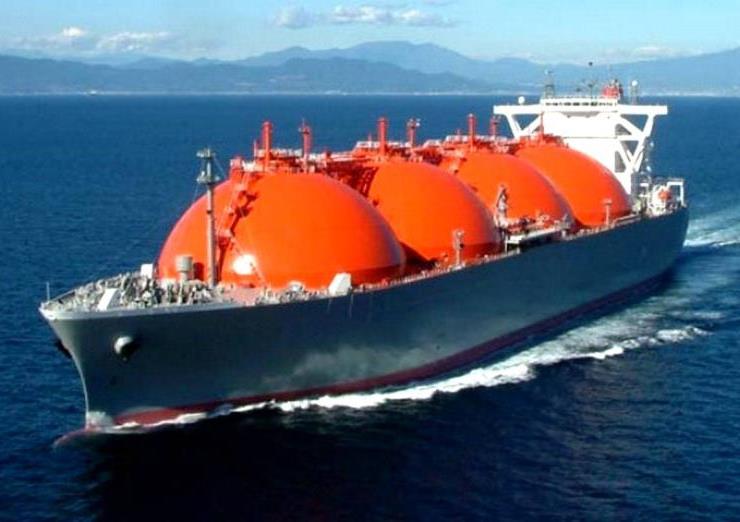 В океан сбрасывается огромное количество отходов. Одним из основных загрязнителей является нефть. Каждый год в океан попадает около 3,5 млн тонн нефти.
Танкер
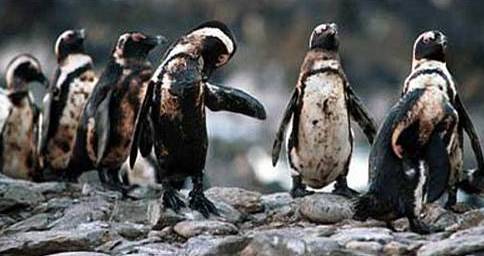 По вине человека происходят утечки с нефтяных месторождений и умышленные сбросы. Нефть губит множество морских птиц, отравляет рыбу, моллюсков, планктон, а также животных и людей, которые их едят.
Волонтеры
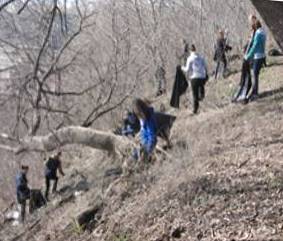 Волонтер – человек , который добровольно ,бесплатно занимается делами важными для всего общества.
Волонтеры собирают мусор в лесах и на побережье. Не добавляйте им работы, не бросайте  мусор где попало!
Ликвидация последствий катастрофы
Нефть, выброшенная волнами, покрывает скалы и песок и убивает жизнь в приливной зоне.
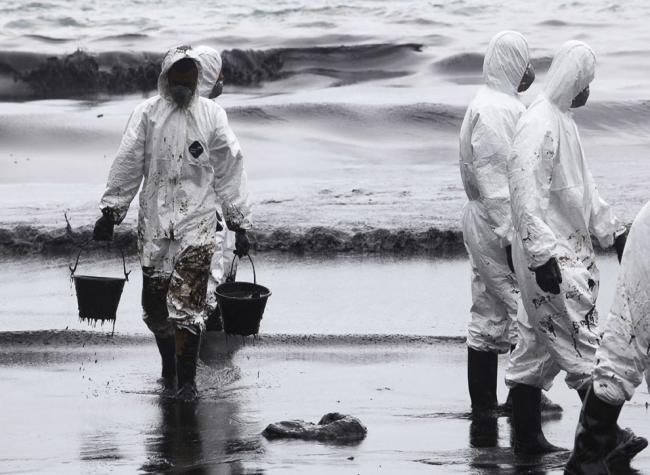 Пляжи очищают всасывающими насосами , лопатами, ведрами и. щетками. Птиц и других животных пытаются отмыть от нефти. Это очень тяжелая работа.
Рисунки детей
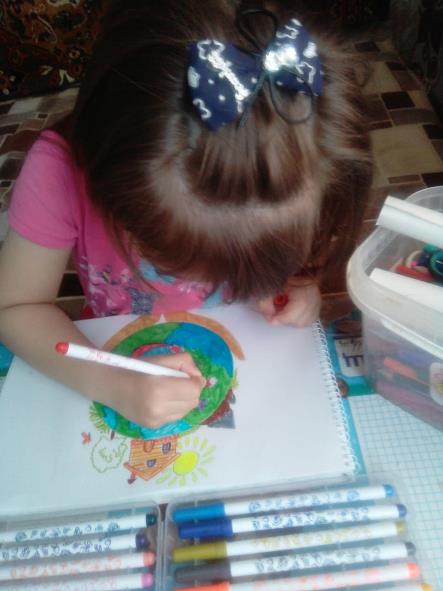 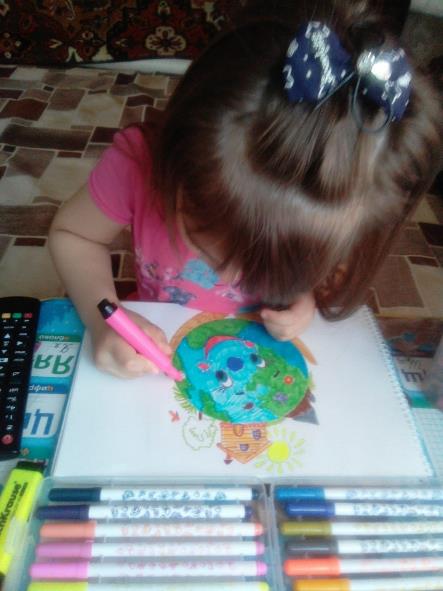 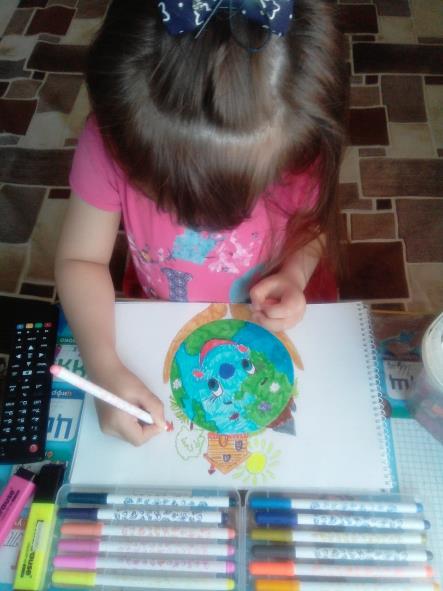 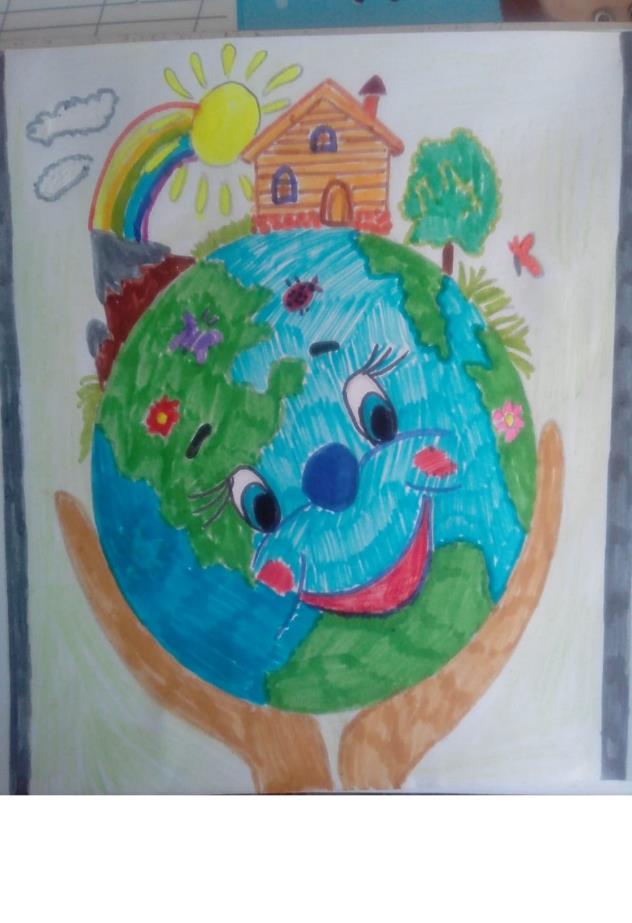 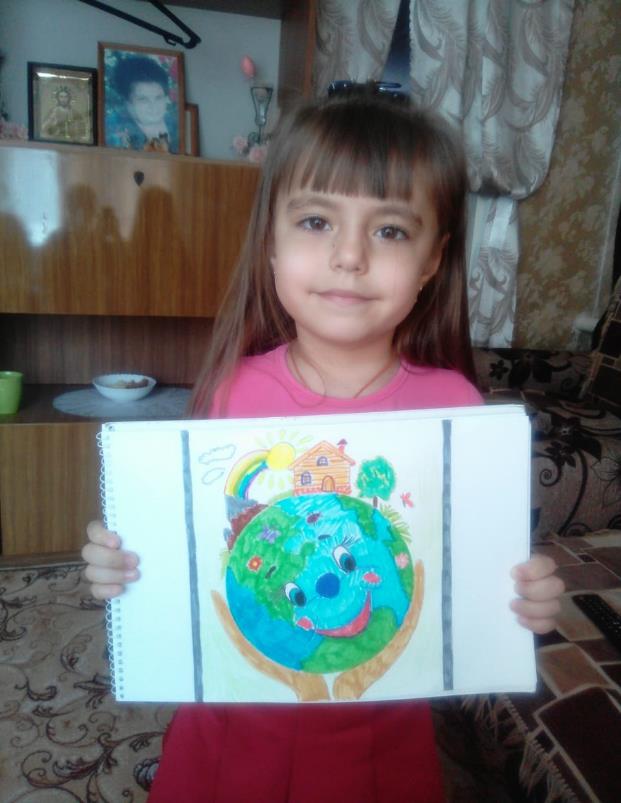 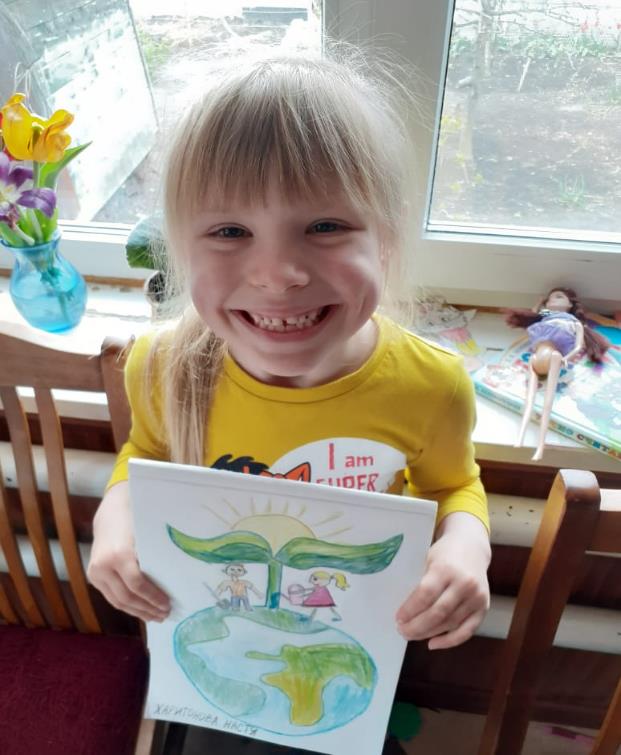 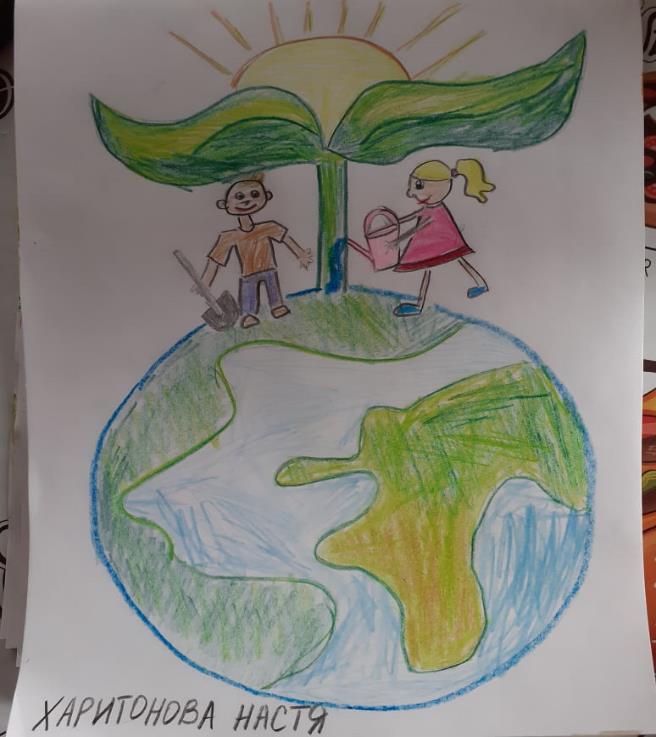 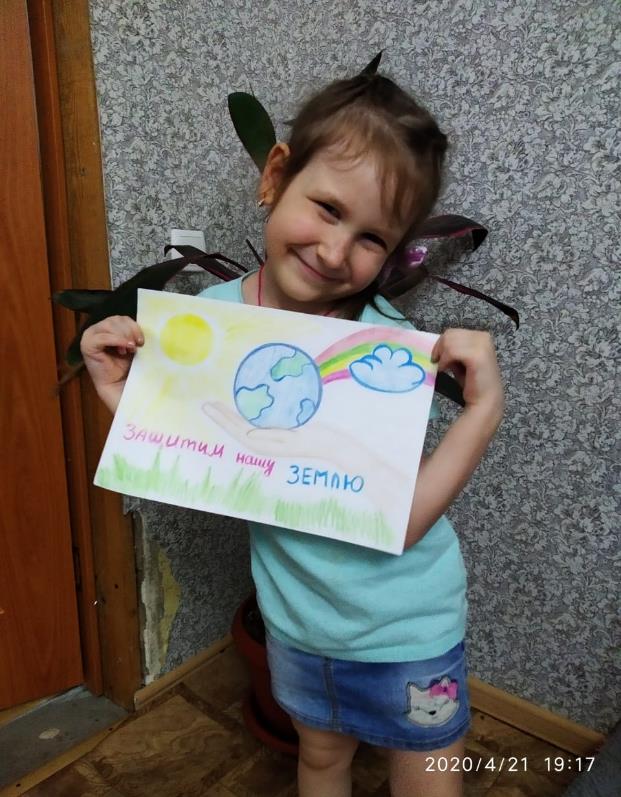 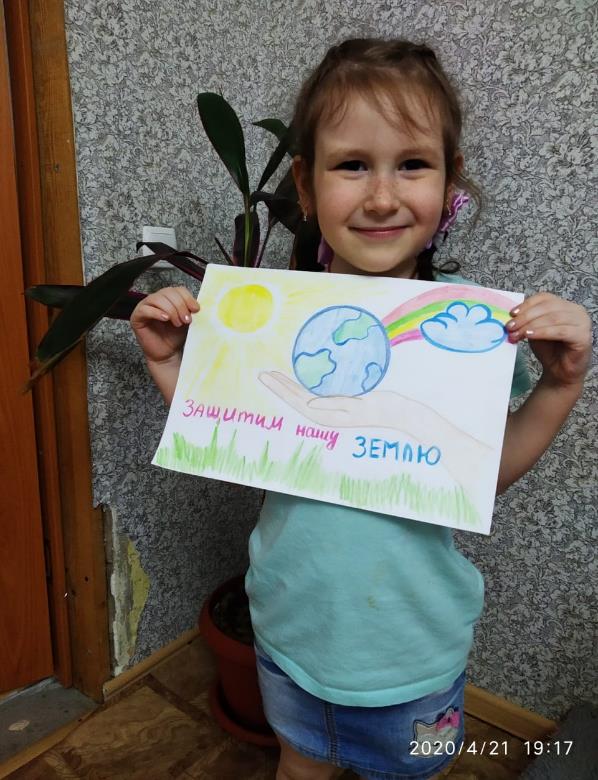 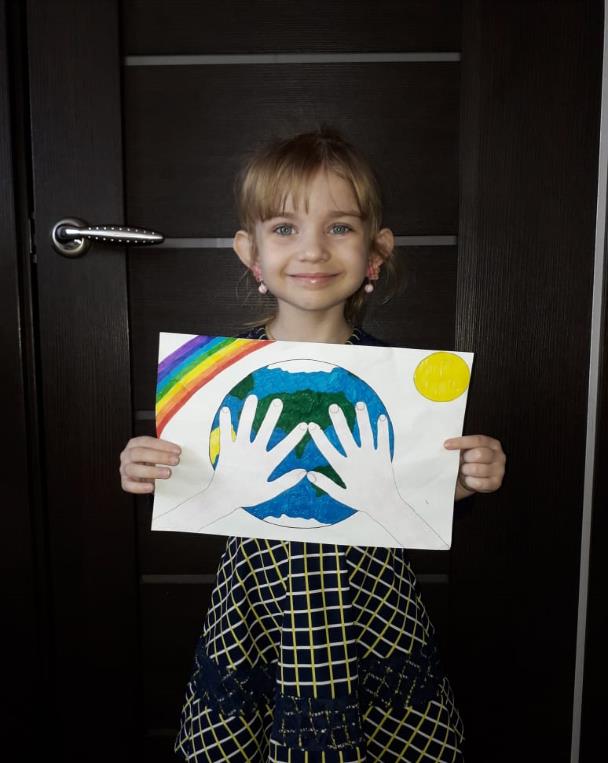 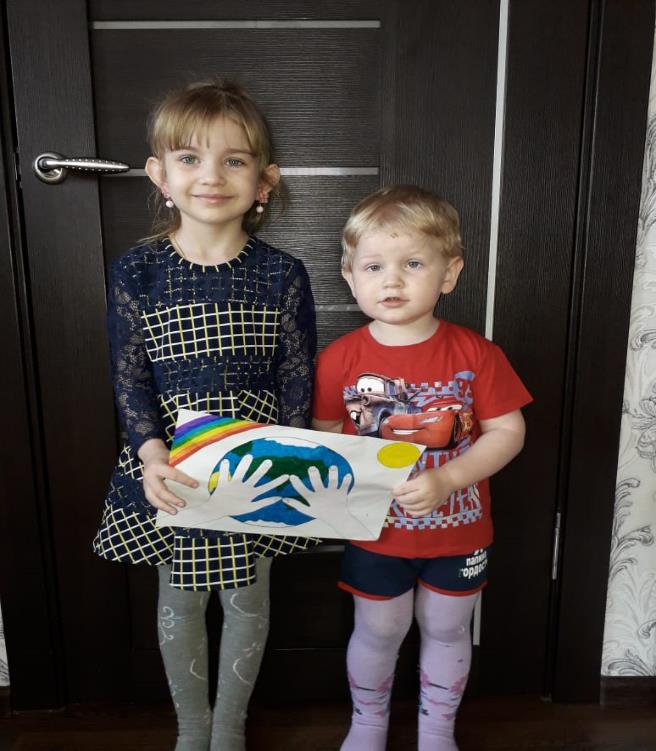 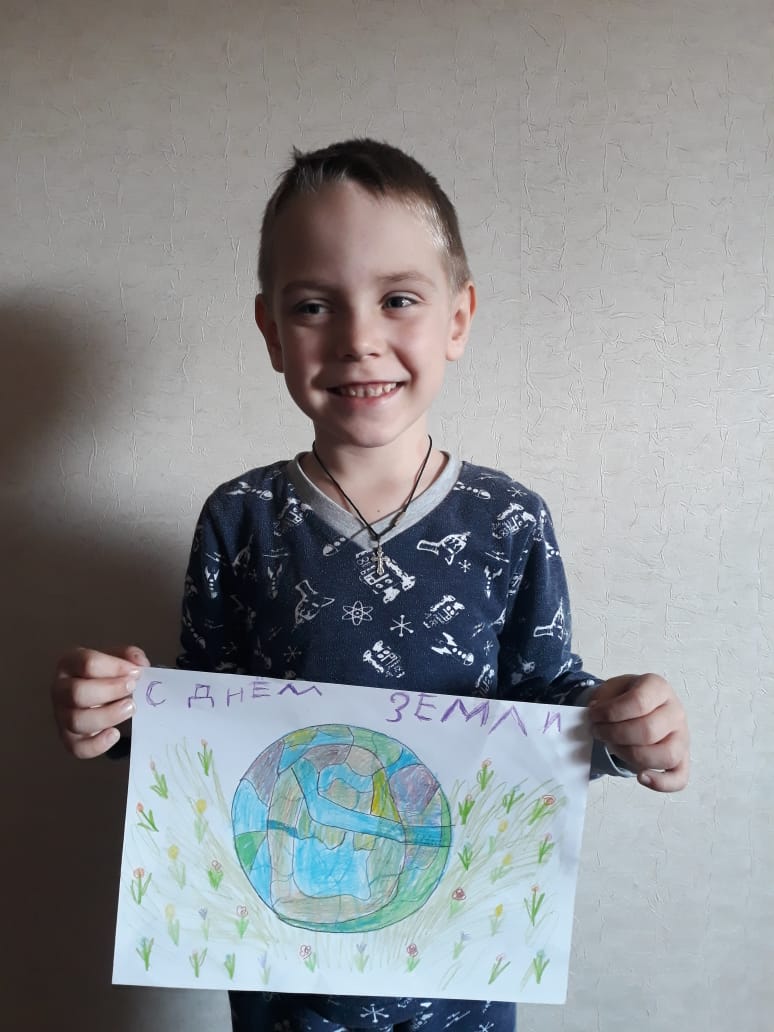 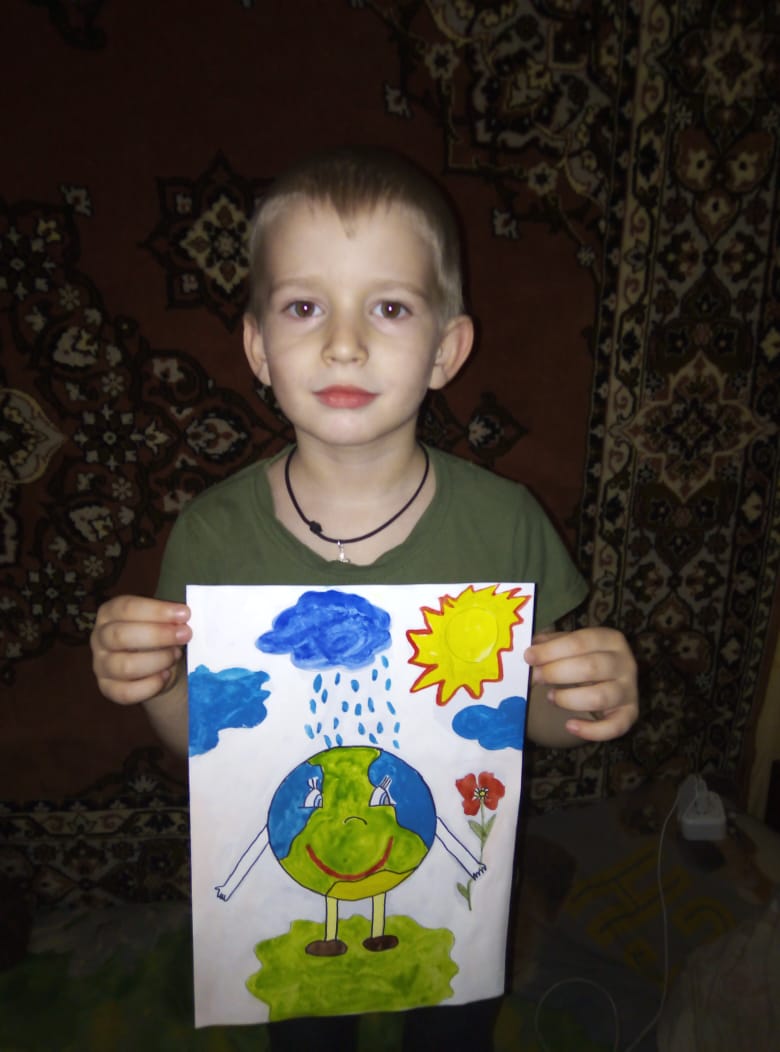 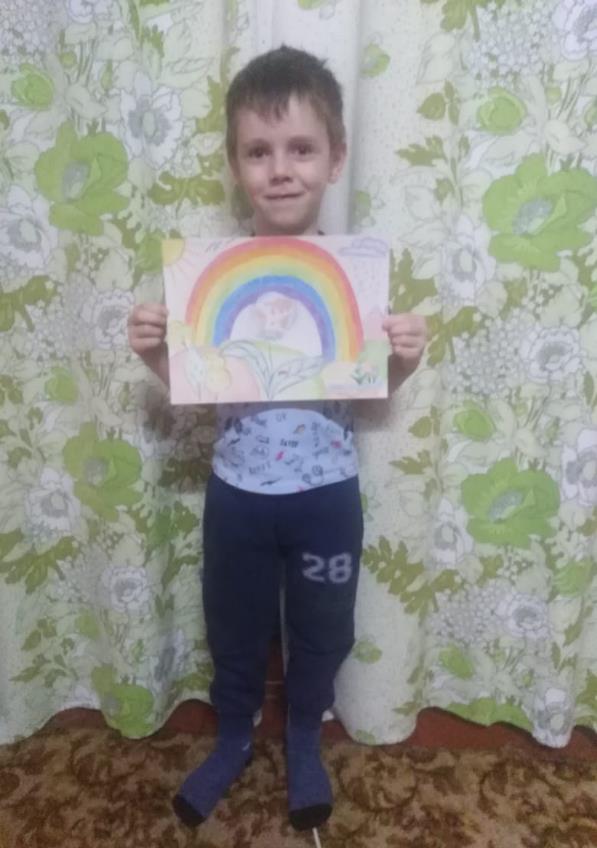 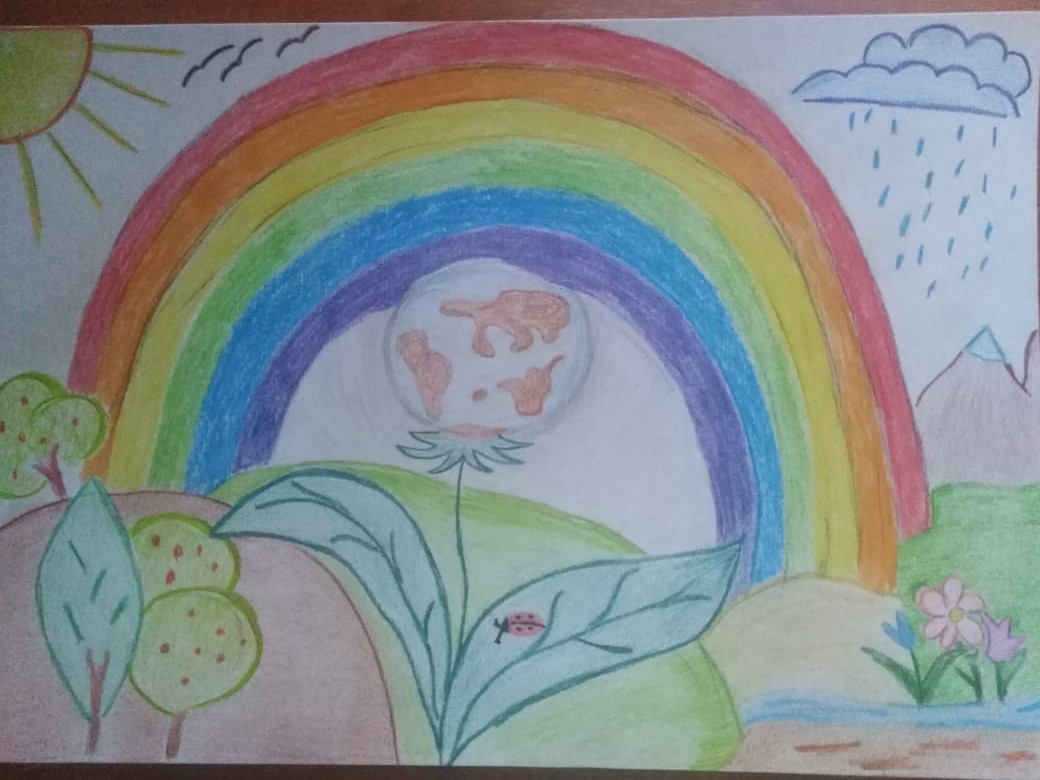 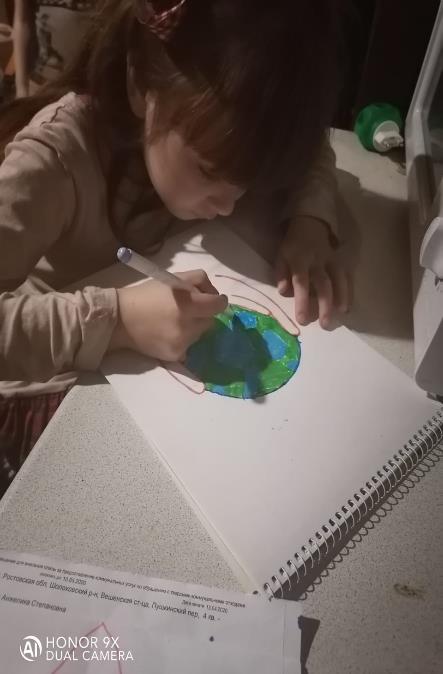 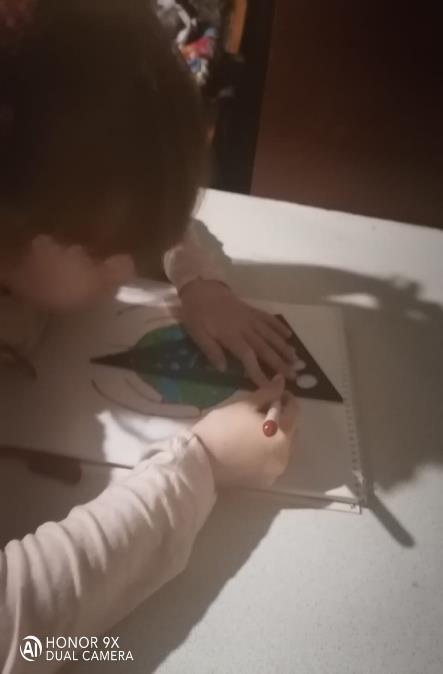 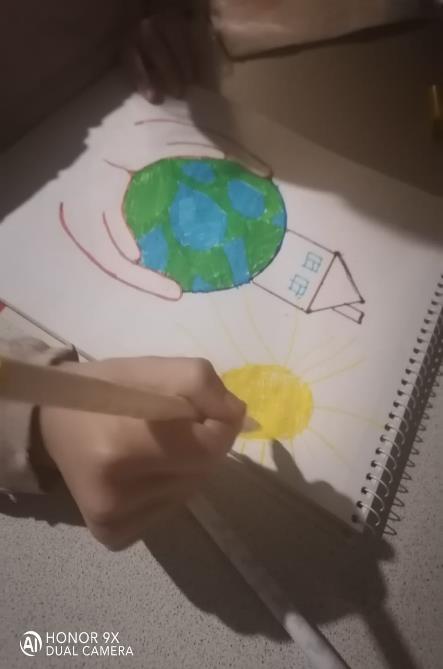 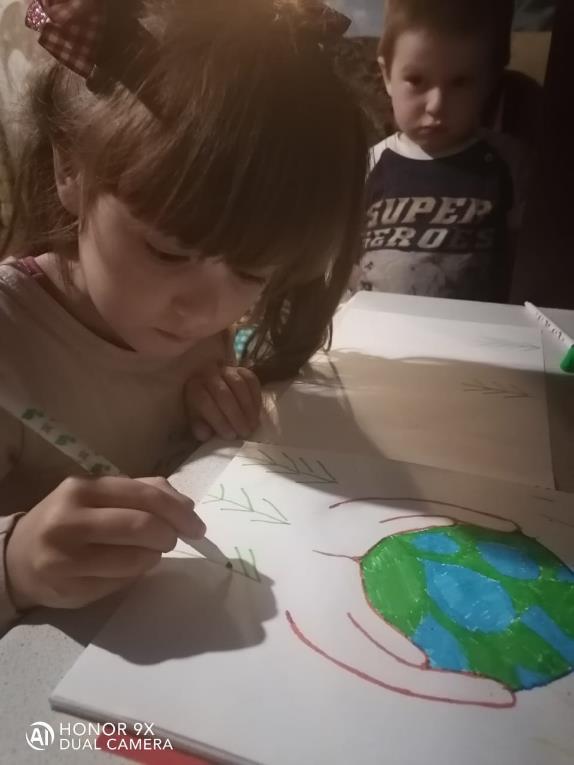 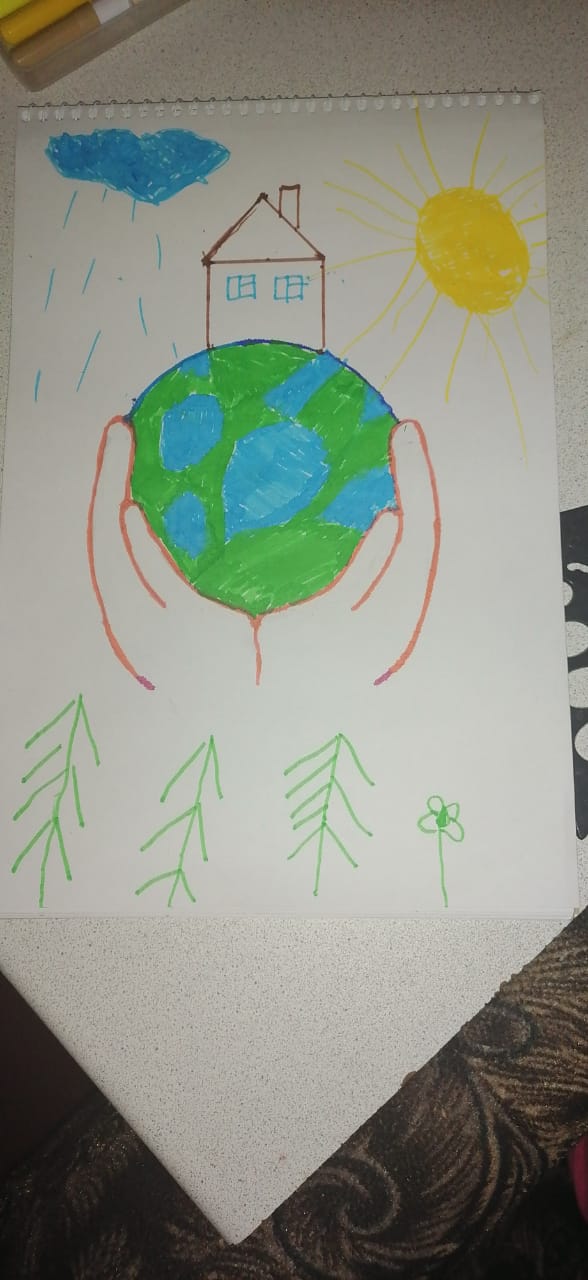 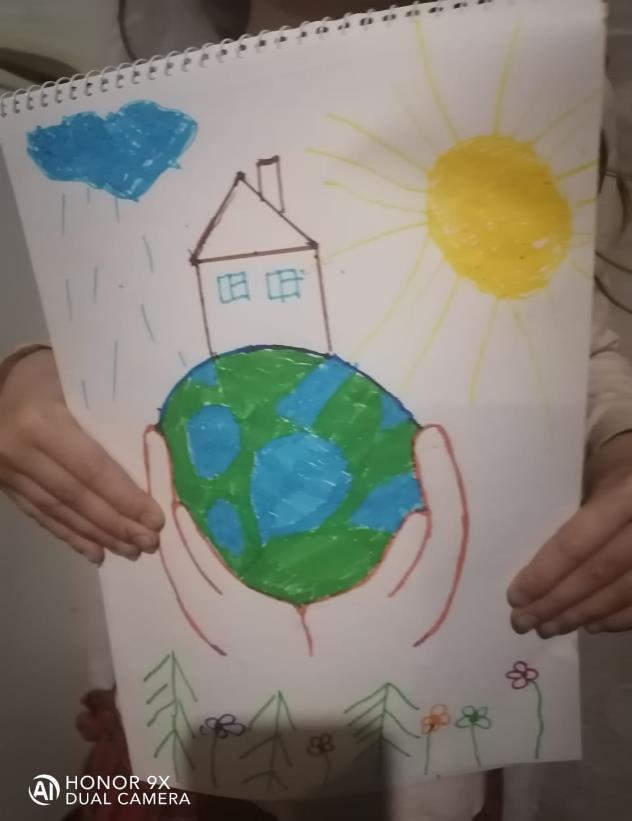 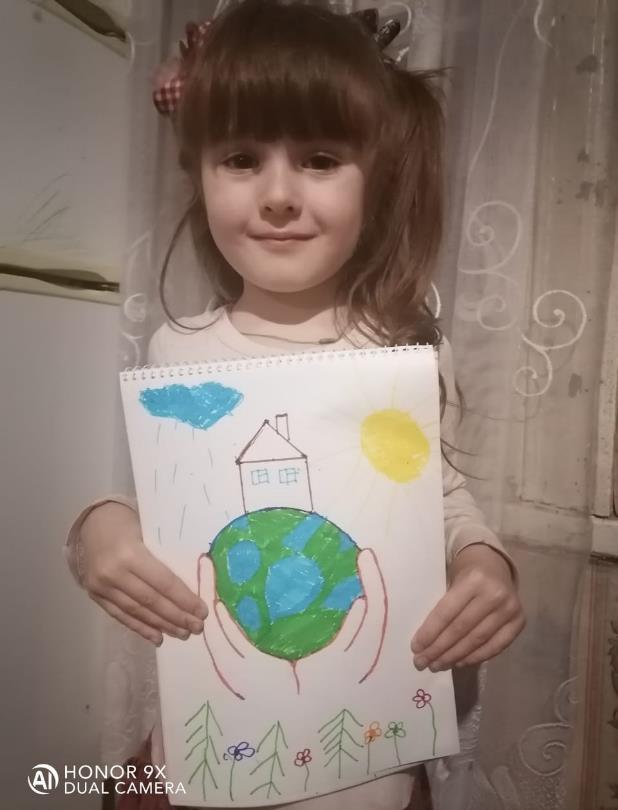 Земля – наш общий дом
22 апреля – День Земли
Каждый из нас может делать Землю более чистой. Мы можем украшать Землю, сажая деревья, разумно обращаясь с нашим мусором. Большую часть мусора можно переработать и изготовить новые вещи из старых материалов. Старое стекло, металл, бумага, резина, одежда могут подвергаться переработке.  Важно научиться с уважением относиться к природе.